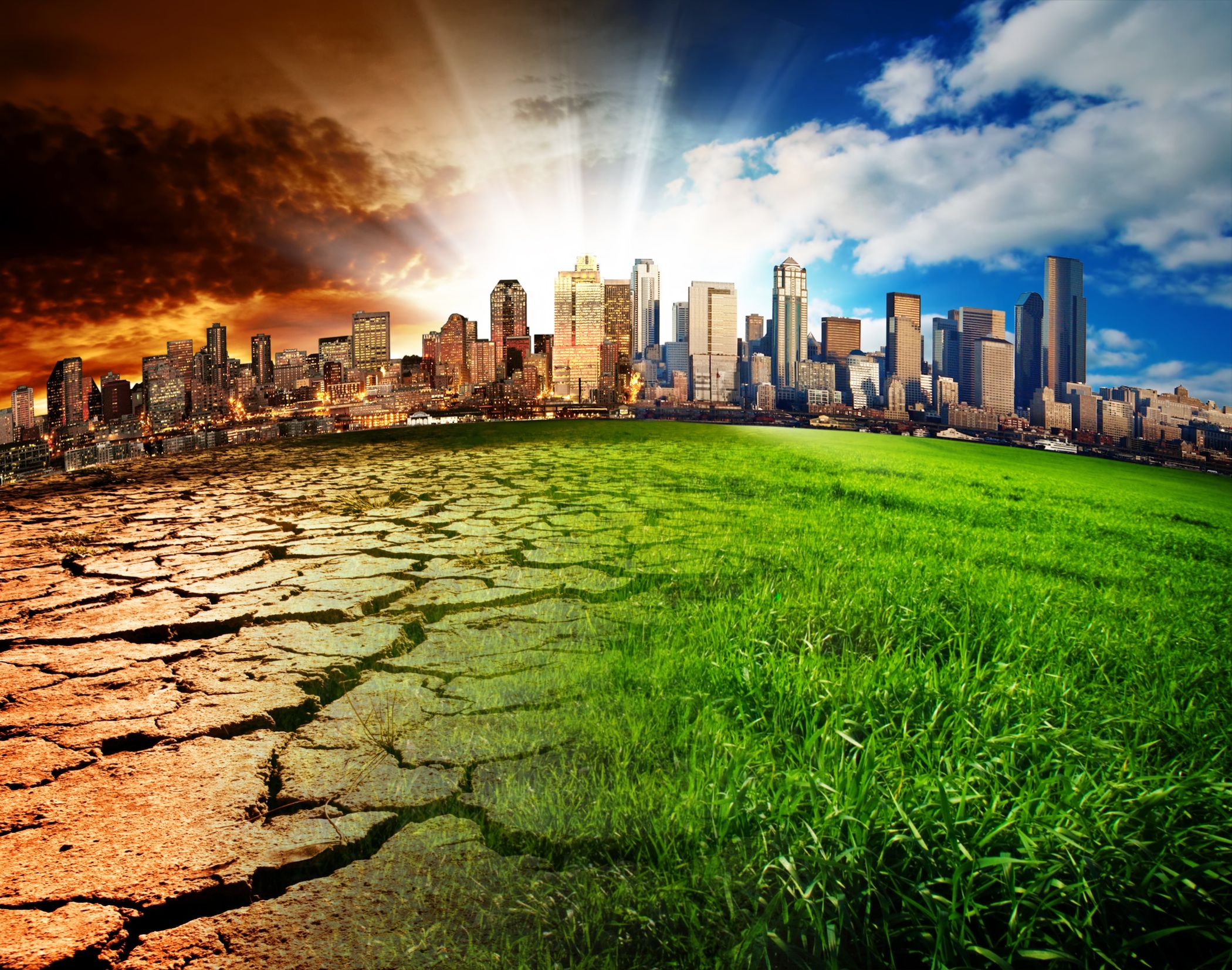 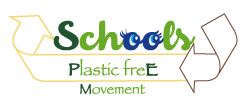 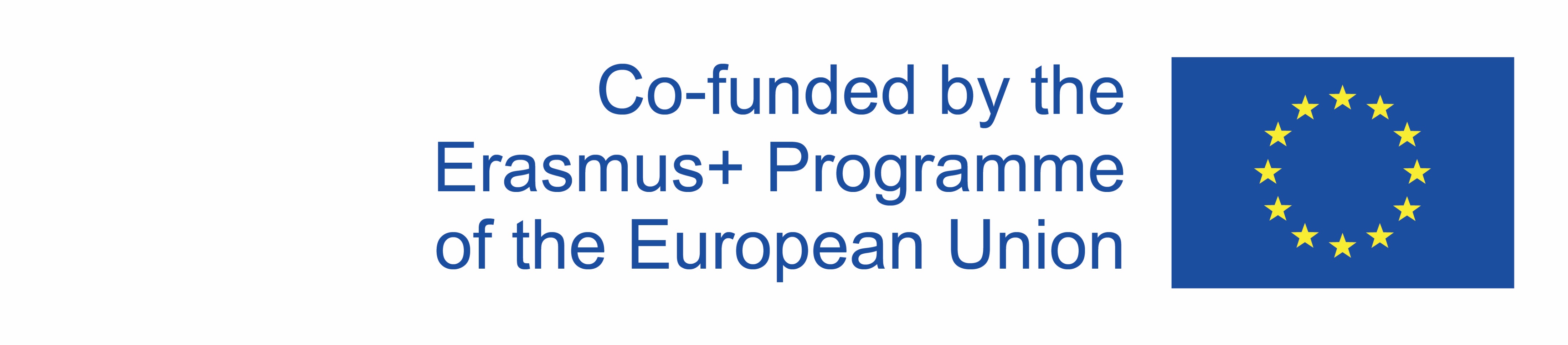 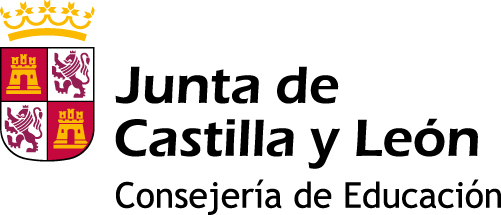 DE MITAD A MITAD
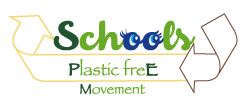 LIMITE
Vamos a hacer un limite ecológico.
Vamos a poner un limite en cada casa de electricidad y agua en cada casa.
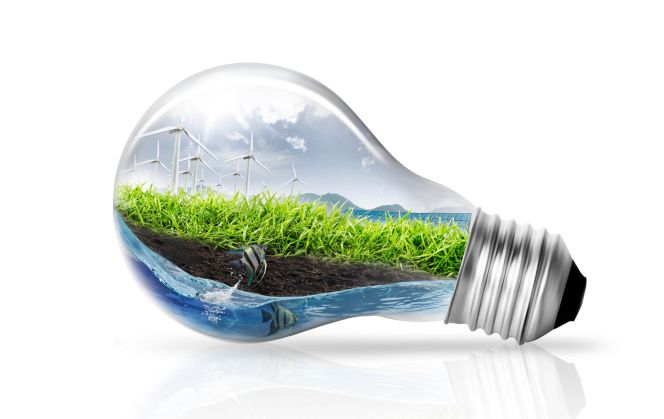 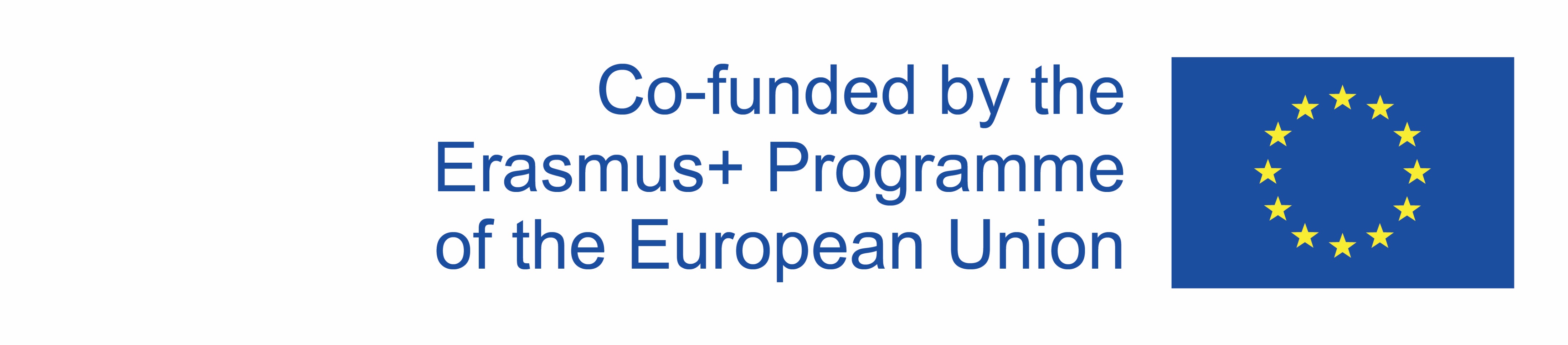 paneles
1 panel solar mínimo en cada casa para reciclar la energía solar .
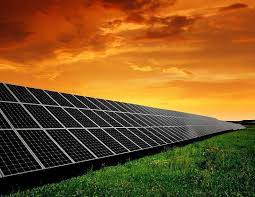 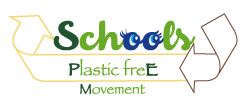 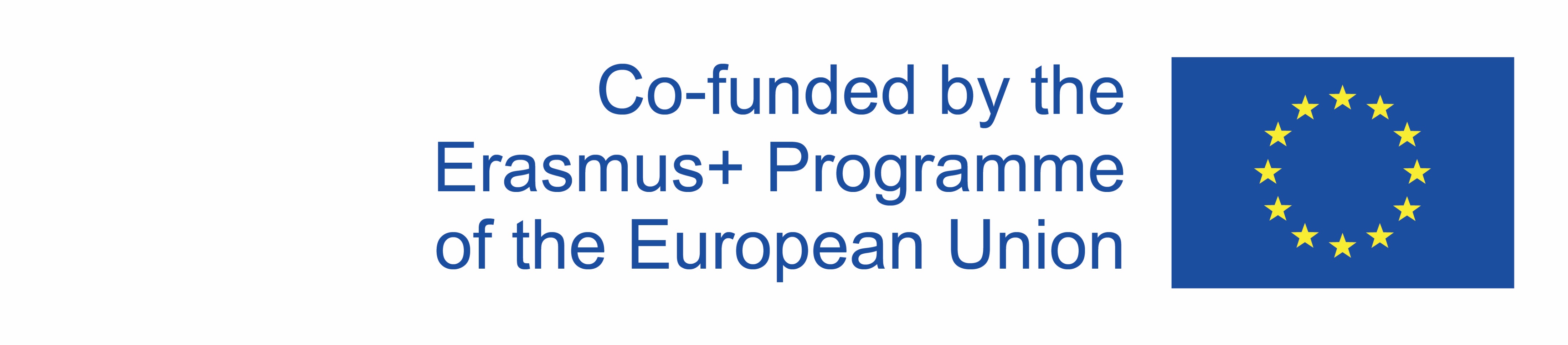 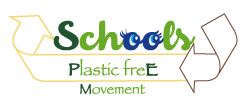 Y UNOS CONTENEDORES ESPECIALES
Y contenedores especiales para reciclar y transformarlo en un objeto nuevo.
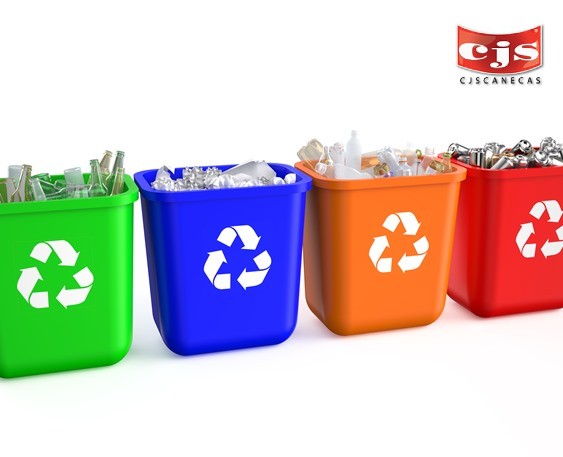 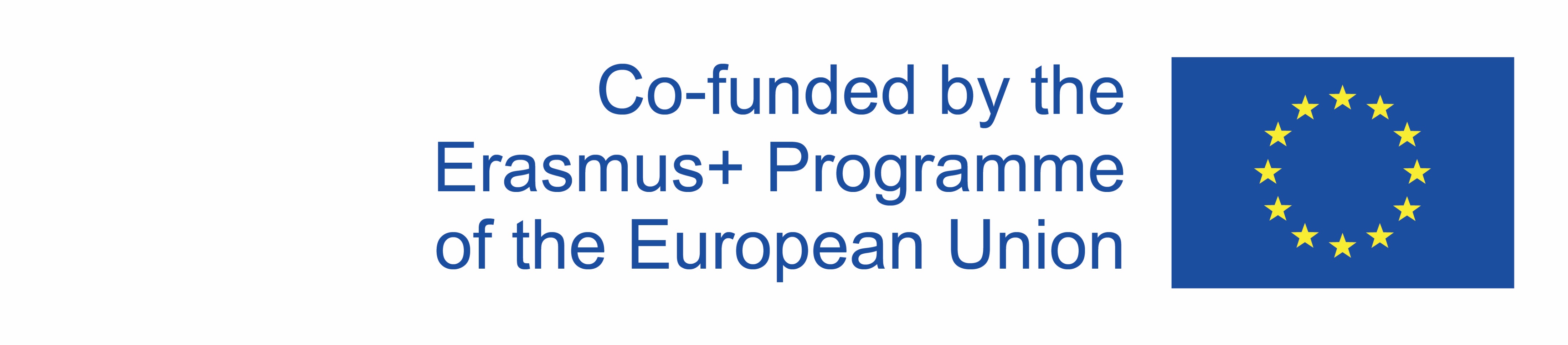 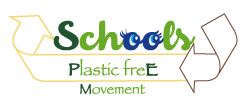 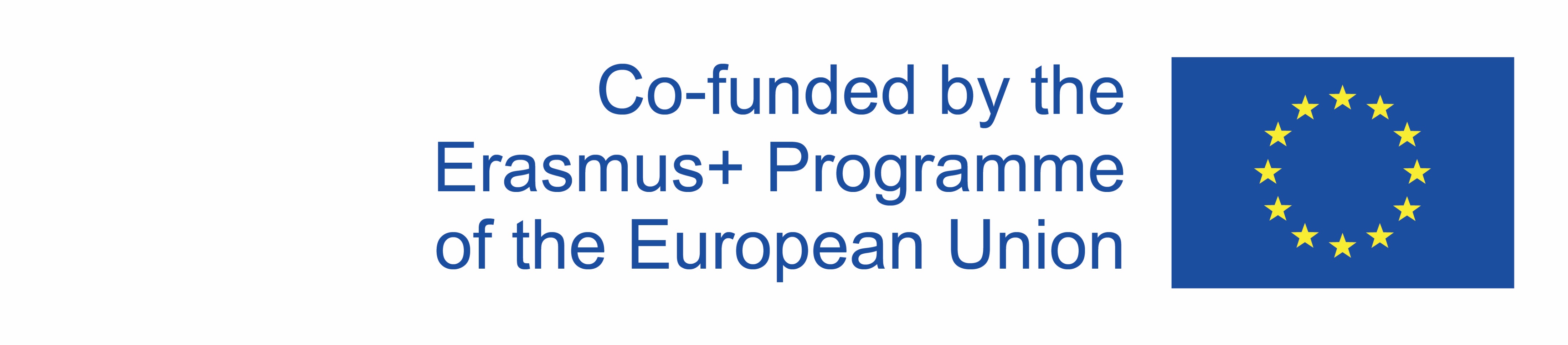 Limite de agua
Vamos a poner un limite de agua en cada casa consiste en esto:
Con unos depósitos de agua con limite de 100 litros en cada casa por persona.
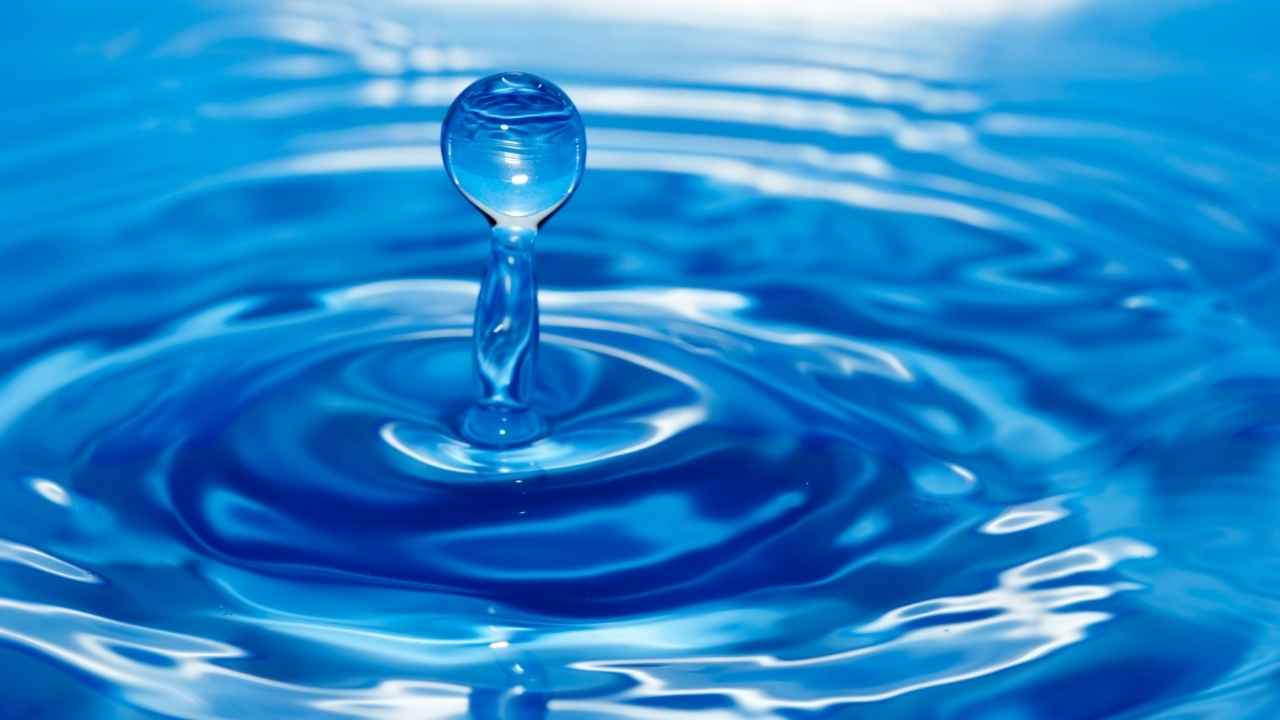 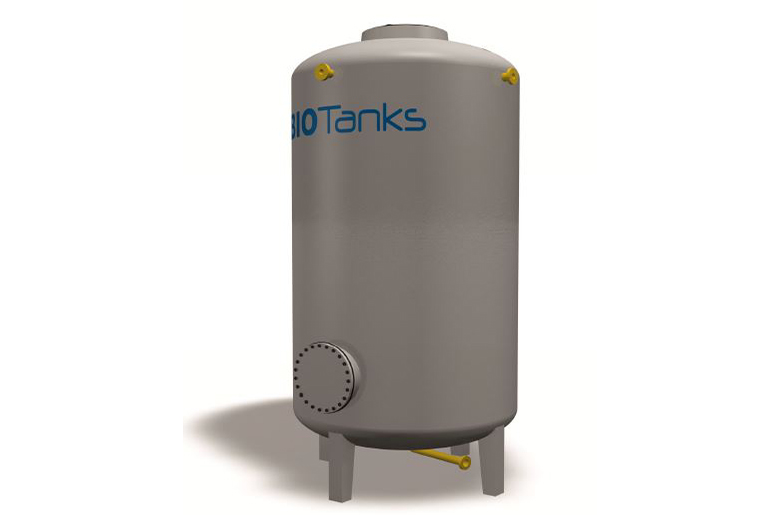 Limite de electricidad
Vamos a poner un limite de electricidad en cada casa consiste en esto:
6 kWh en cada casa máximo al día .
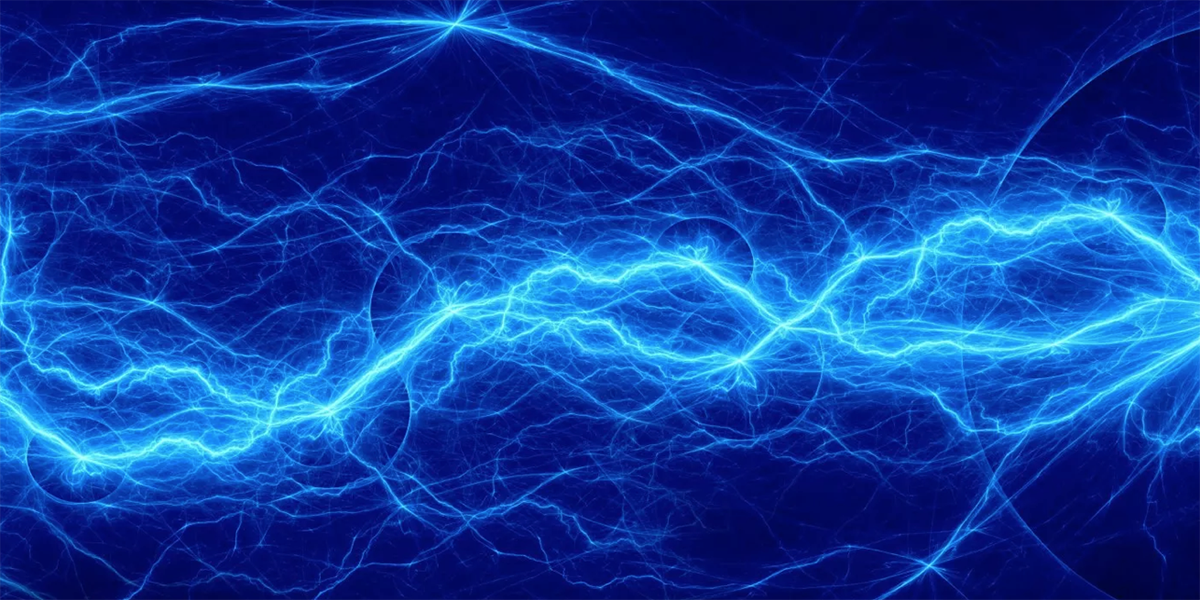 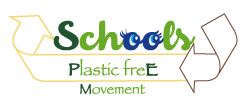 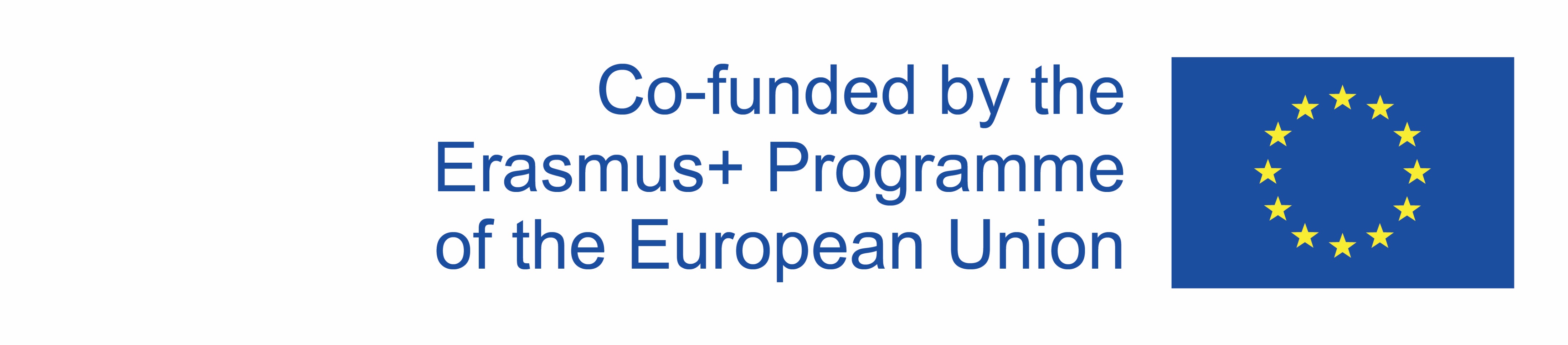 Hecho por …
Luca Reñón Maroto , Gabriel García Jiménez , Adrián Llorente Gallego , Guillermo Martínez López , Jaime Velasco Díaz .
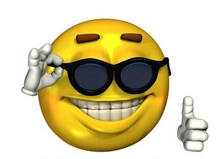 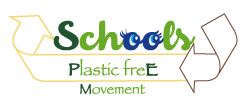 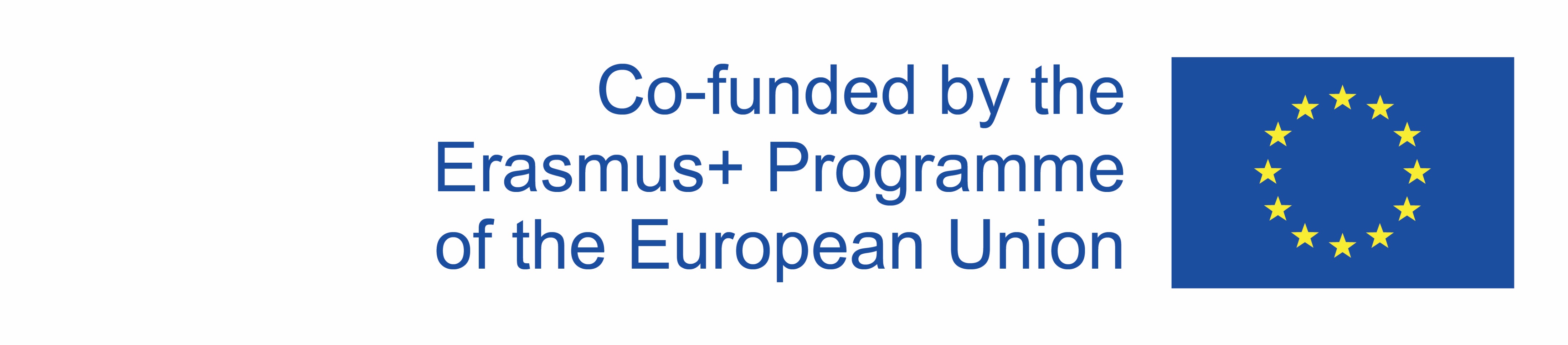